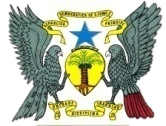 REPÚBLICA DEMOCRÁTICA                  DE   S.TOMÉ E PRINCIPE
(Unidade – Disciplina – Trabalho)
Ministério do Comércio Indústria e Turismo
DIRECÇÃO  DE TURISMO E HOTELARIA
São Tomé e PríncipeUm paraíso no meio do Equador
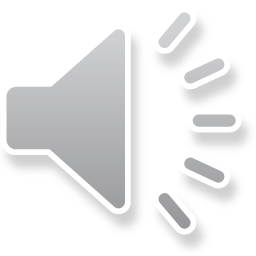 VIIº Encontro dos Ministros de Turismo da CPLP
Março de 2013
Breve descrição de São Tomé e Príncipe
Nome Oficial: República Democrática de São Tomé e Príncipe;
Capital: São Tomé;
Forma de Governo:  Democrática Multipartidária;
Chefe de Estado: Presidente Dr. Manuel Pinto da Costa;
Chefe do Governo: Primeiro-Ministro Dr. Gabriel Costa;
População: aprox. 180.000 (sensos 2012);
Religião: Crista, predominantemente católica, sendo a restante população Protestante Evangélica e Adventista do Sétimo dia;
Língua Oficial: Português ;
Moeda: Dobra (DB);
Taxa de Câmbio: 1 dolar= 18.000 dobras (fevereiro 2013)
Actividade Económica: Cacau, Café, Pescas e Turismo;
Fuso Horário: Meridiano de Greenwich (GMT)

Fonte: Guia do Investidor para São Tomé e Príncipe
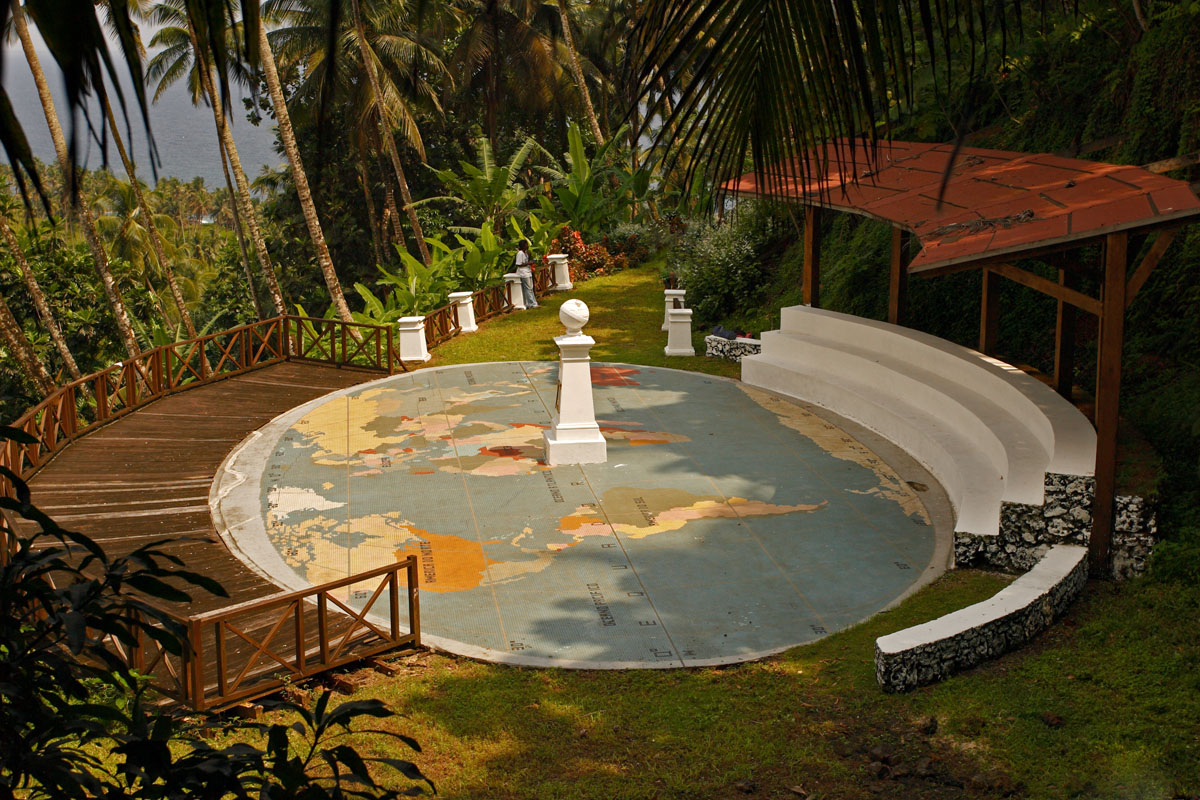 Estamos situados no centro do mundo!
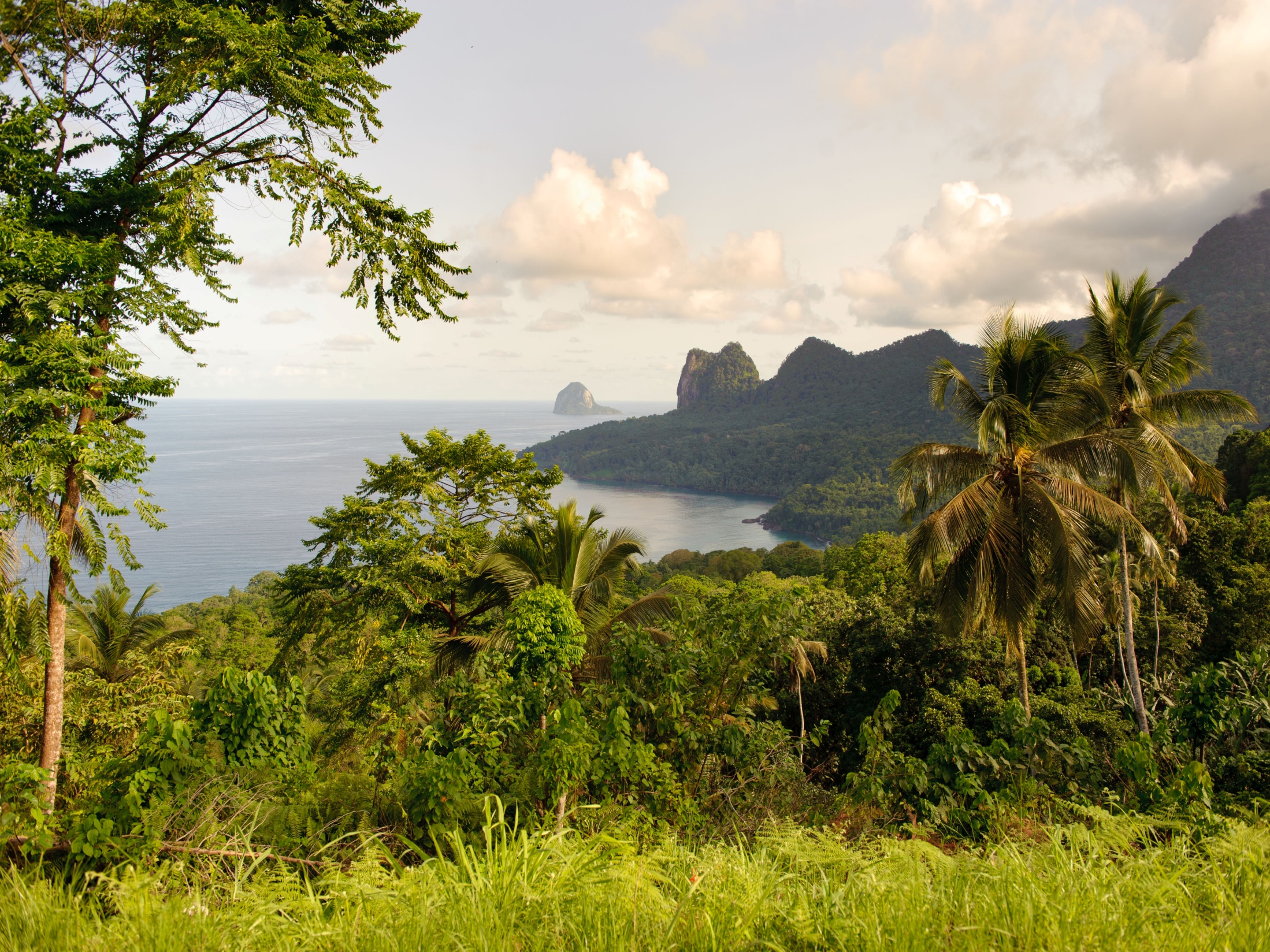 Destino ideal para os amantes do Indómito
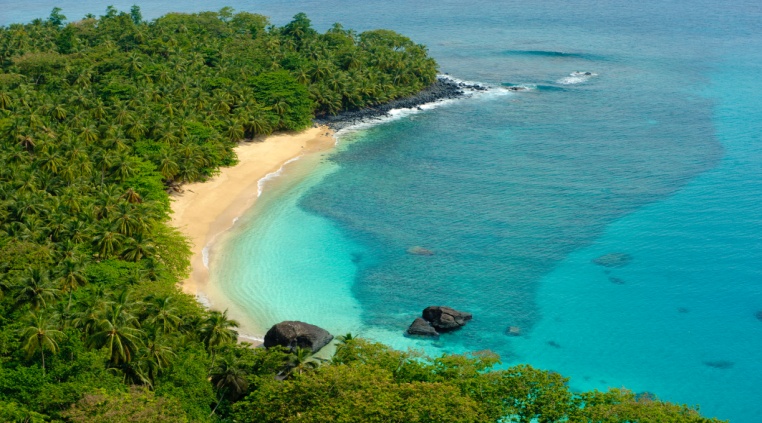 Belíssimas  paisagens e praias…
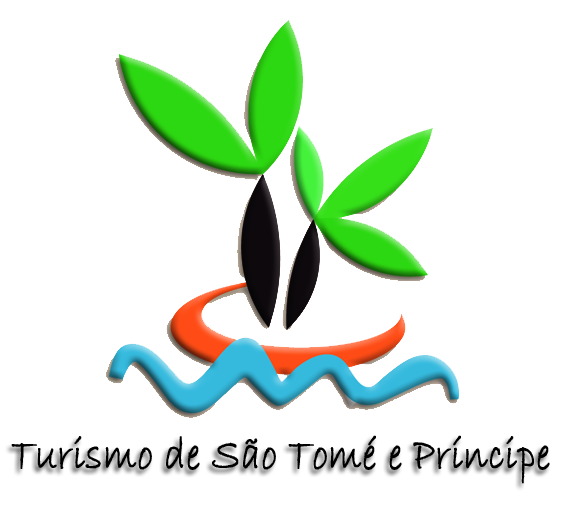 …De areia fina
A simpatia e gentileza da população local que estão particularmente atentos aos turistas.
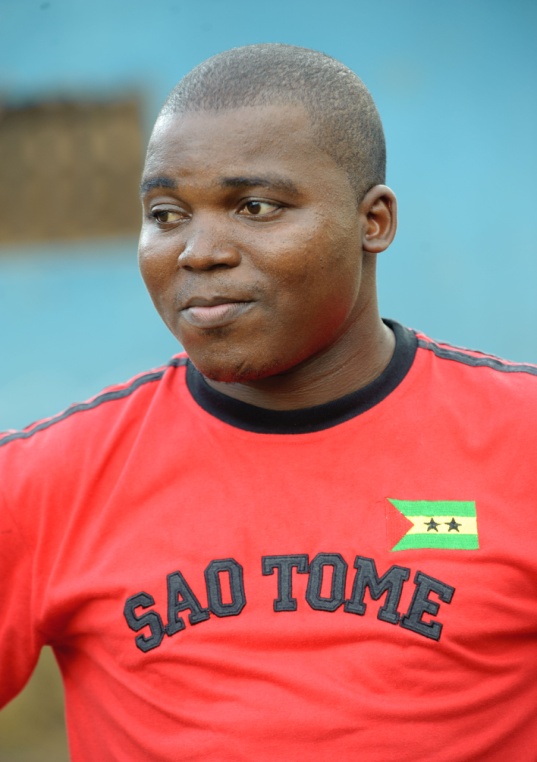 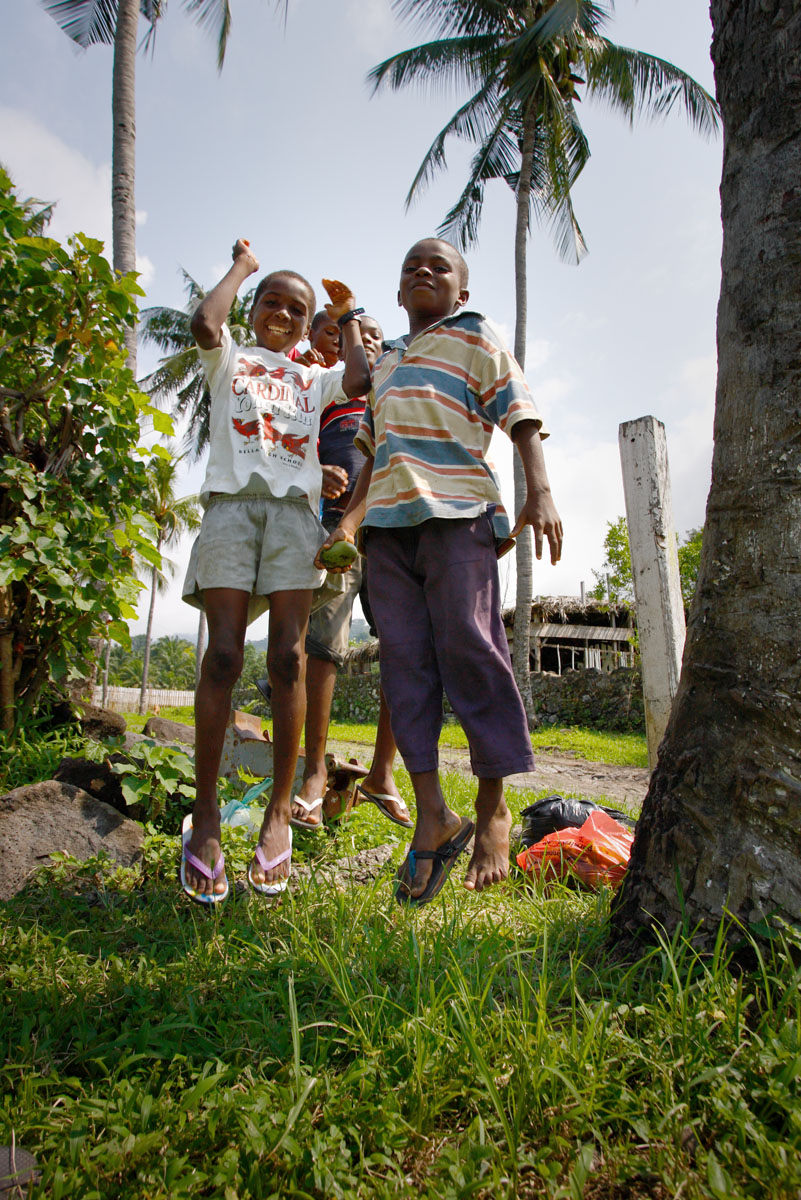 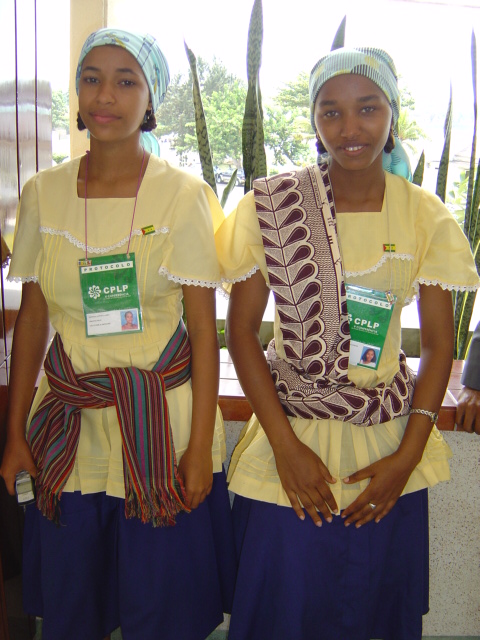 Um dos últimos paraísos na terra, onde a natureza ainda está quase intacta.
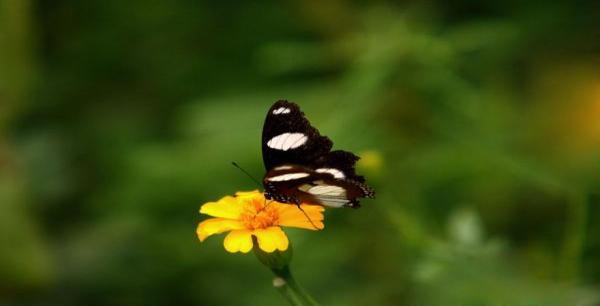 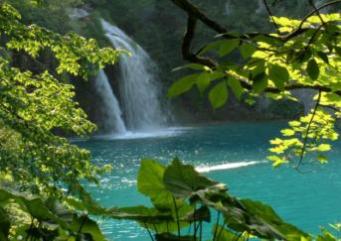 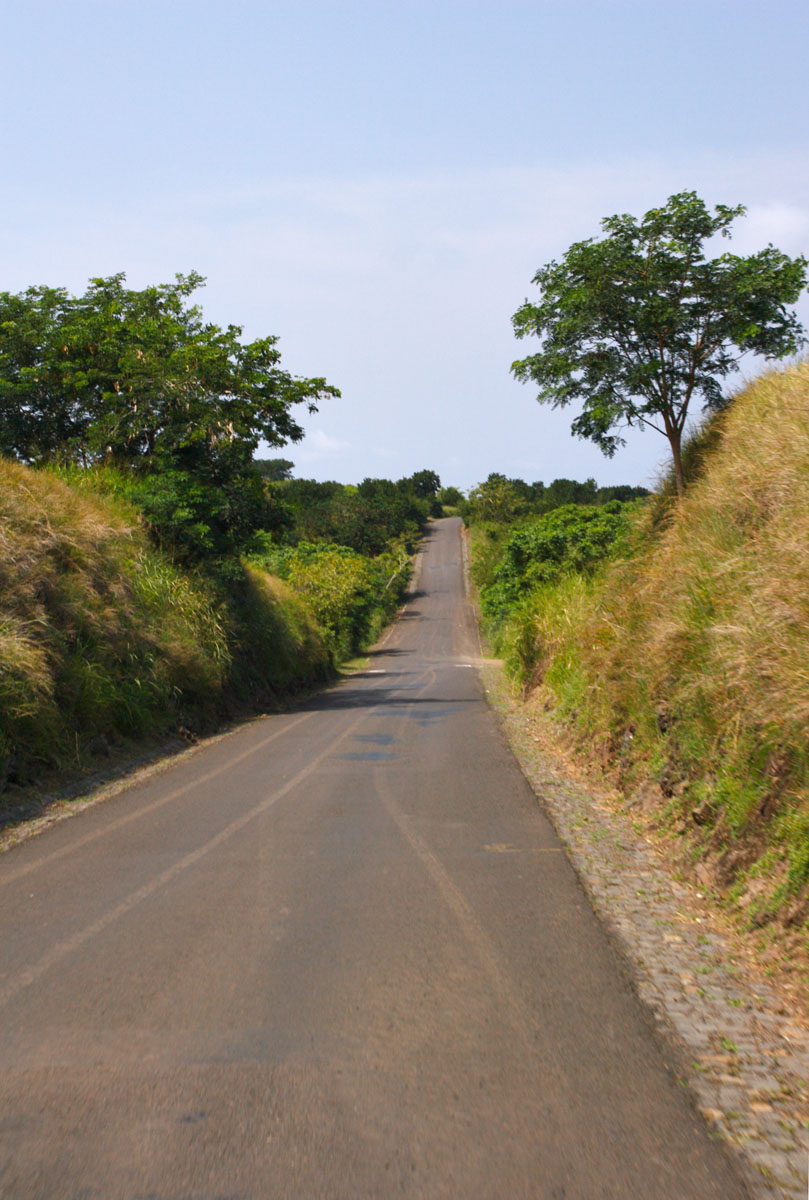 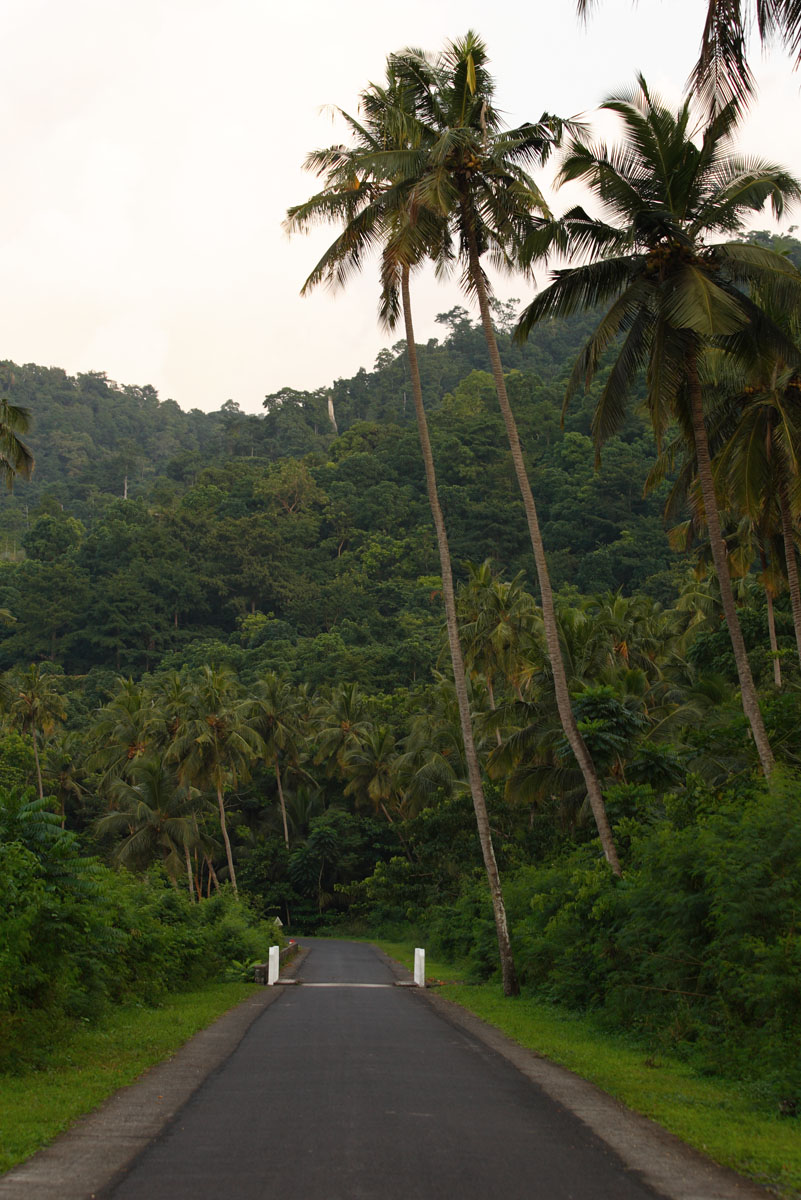 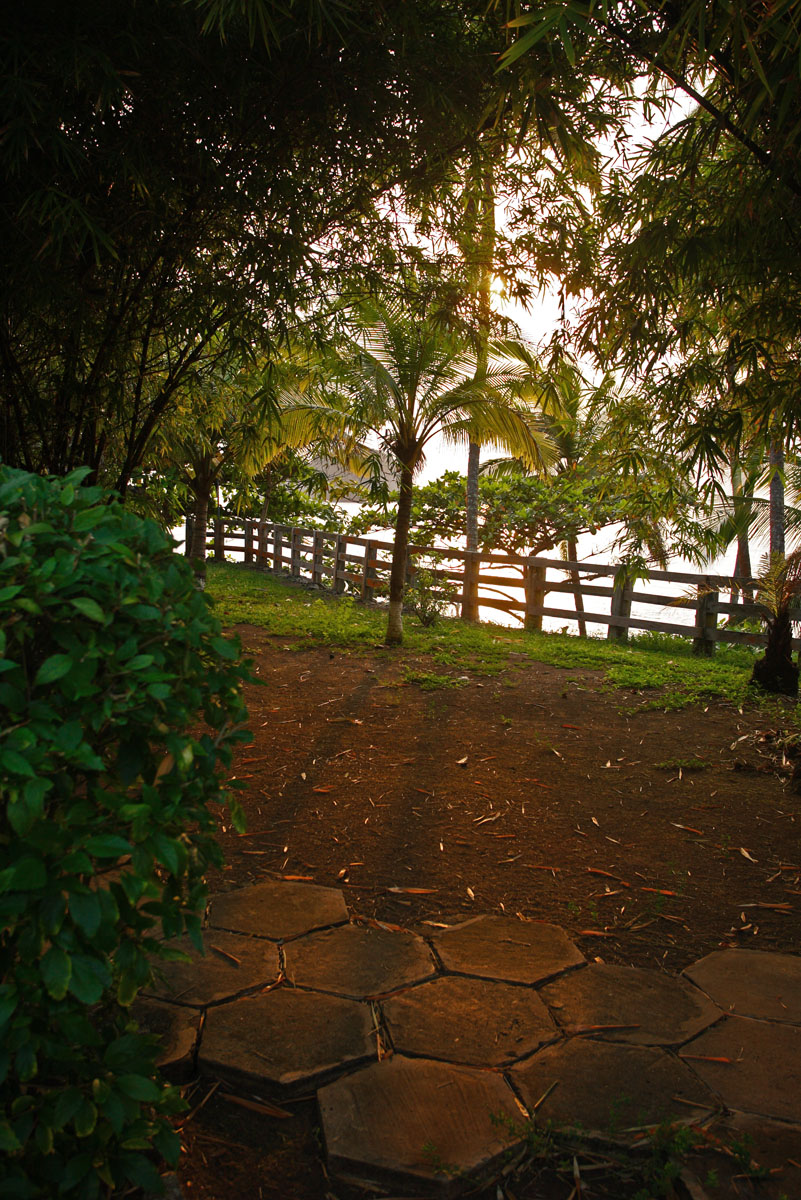 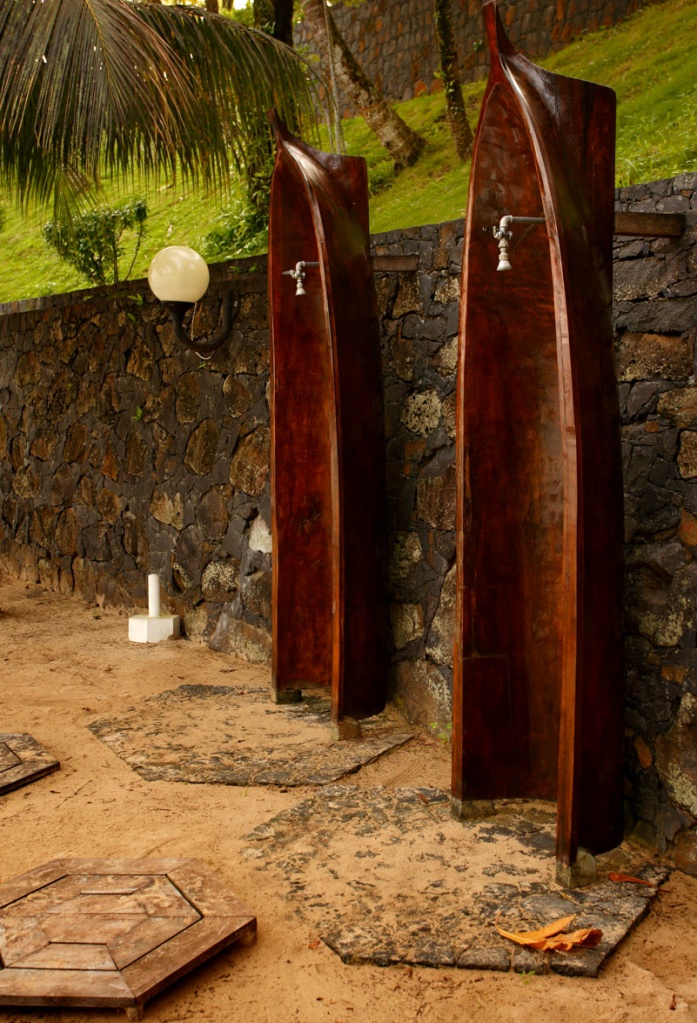 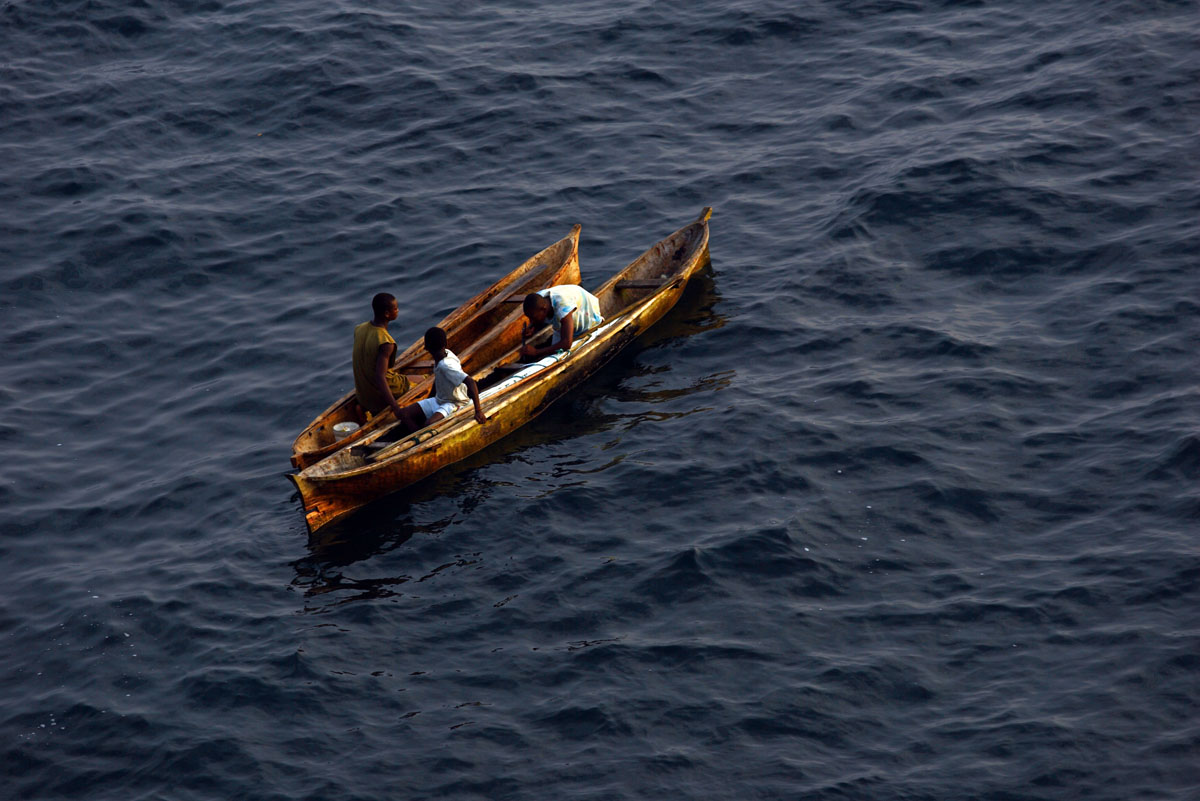 Excelente gastronomia, com destaque especial para especies que vêm do mar: o polvo, peixes e frutos do mar
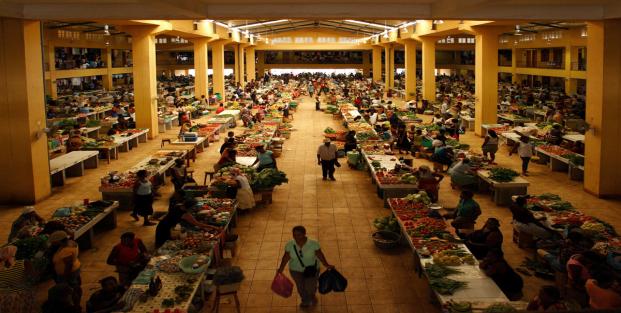 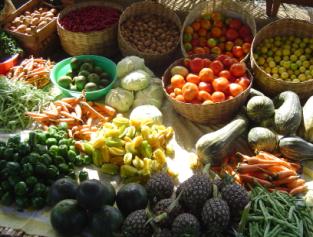 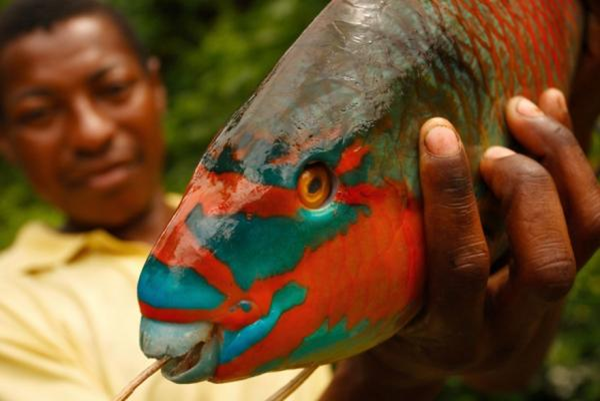 Arte e Cultura
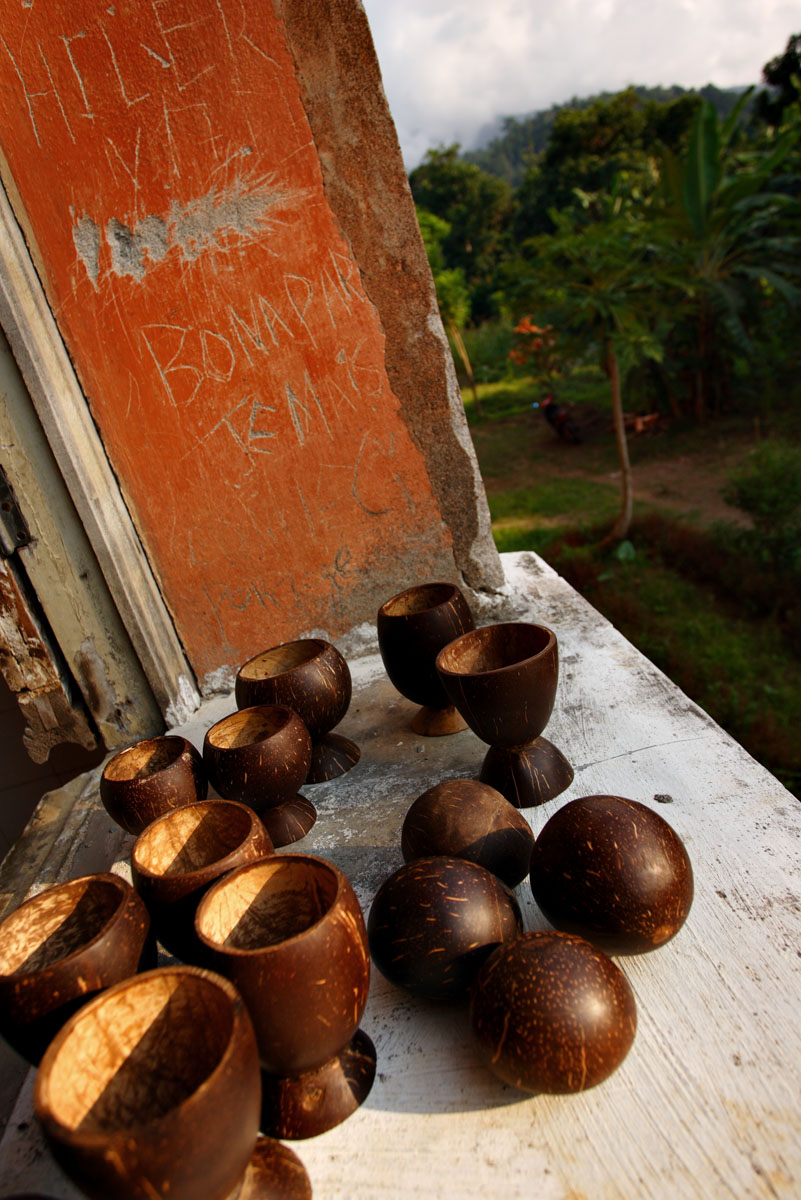 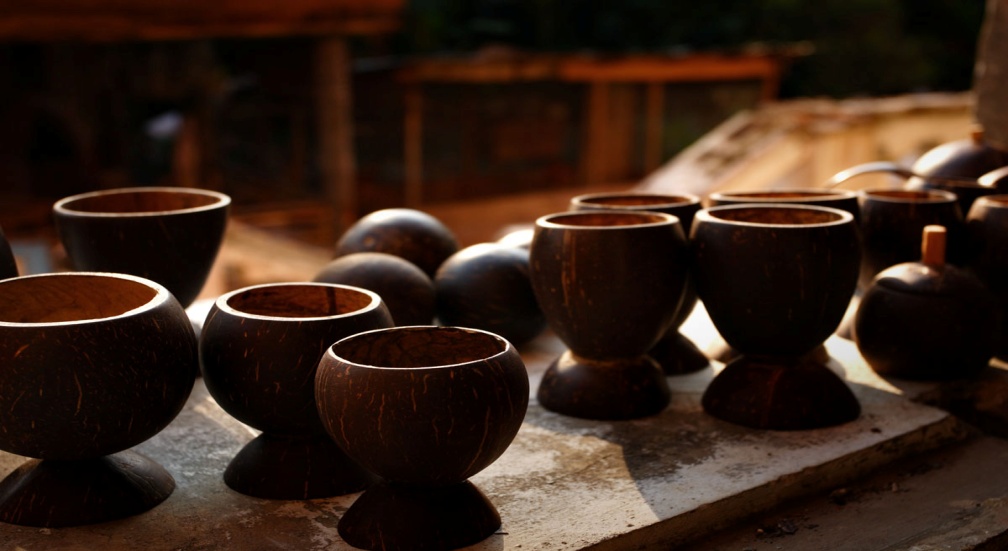 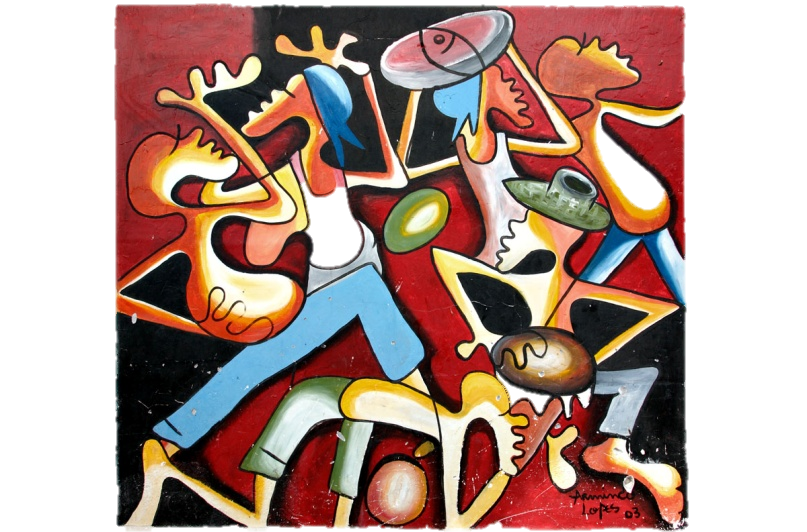 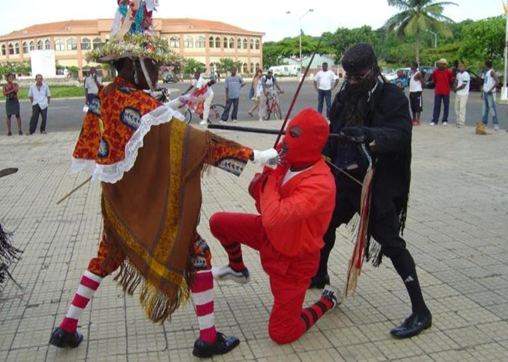 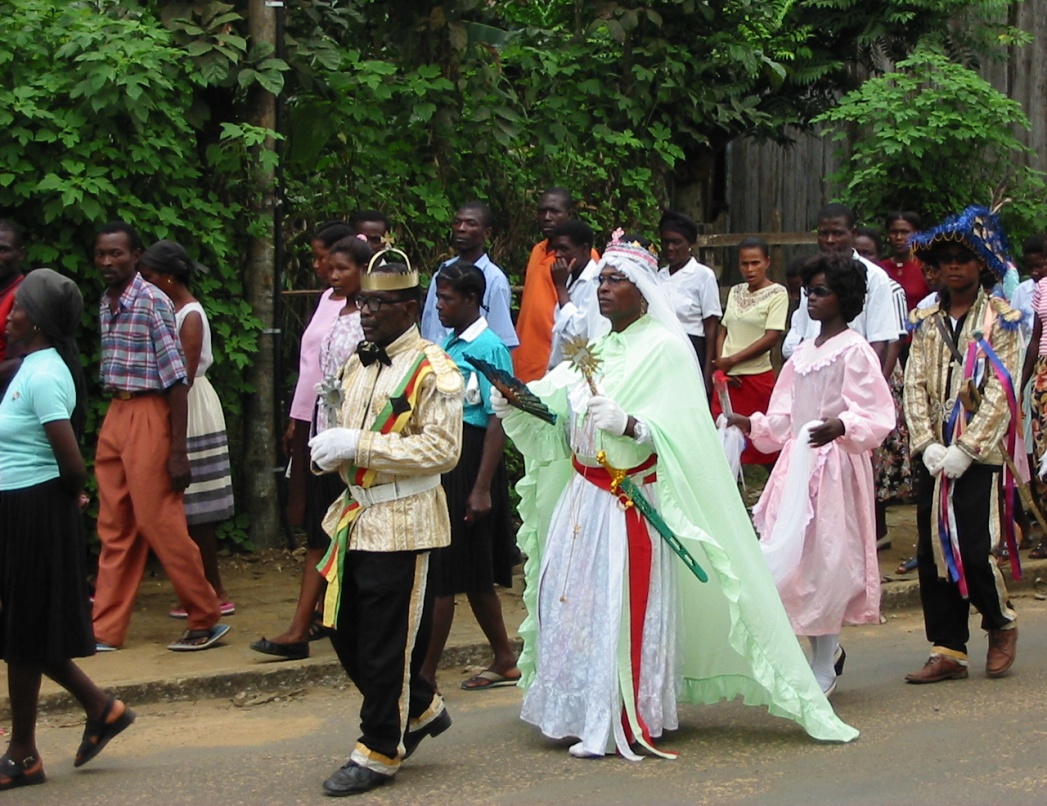 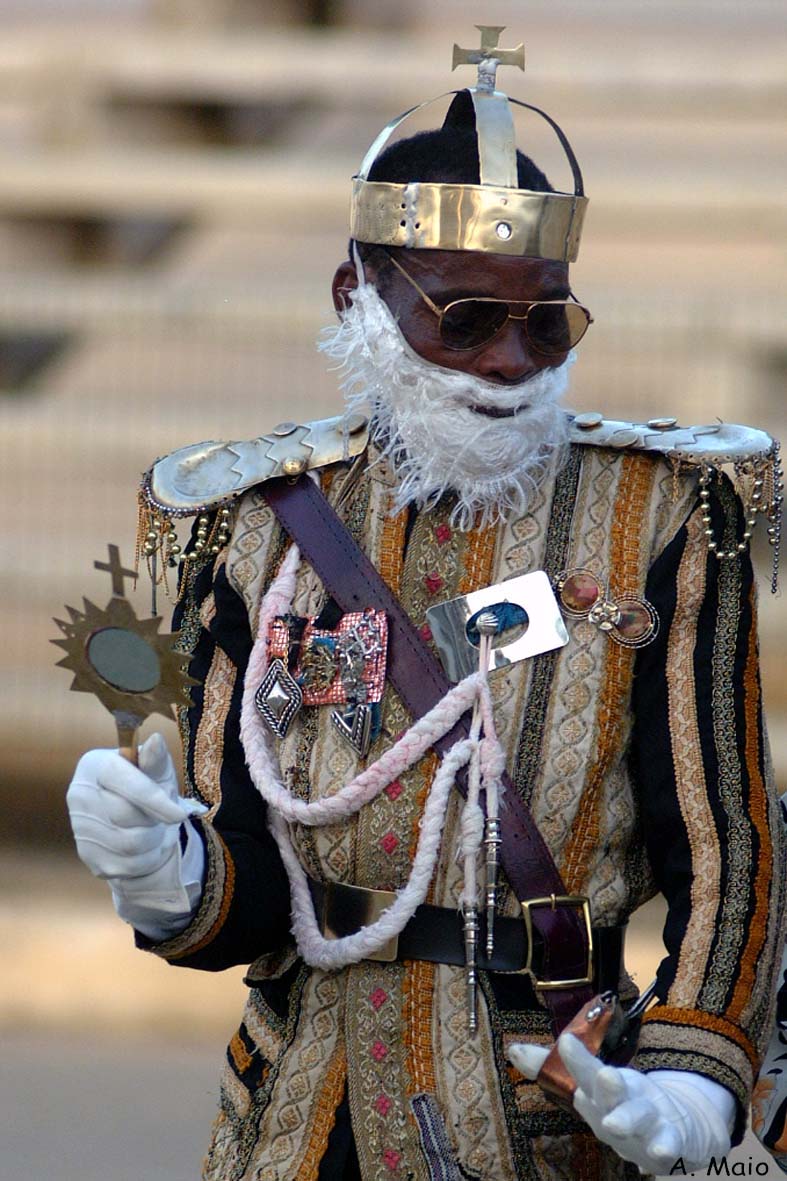 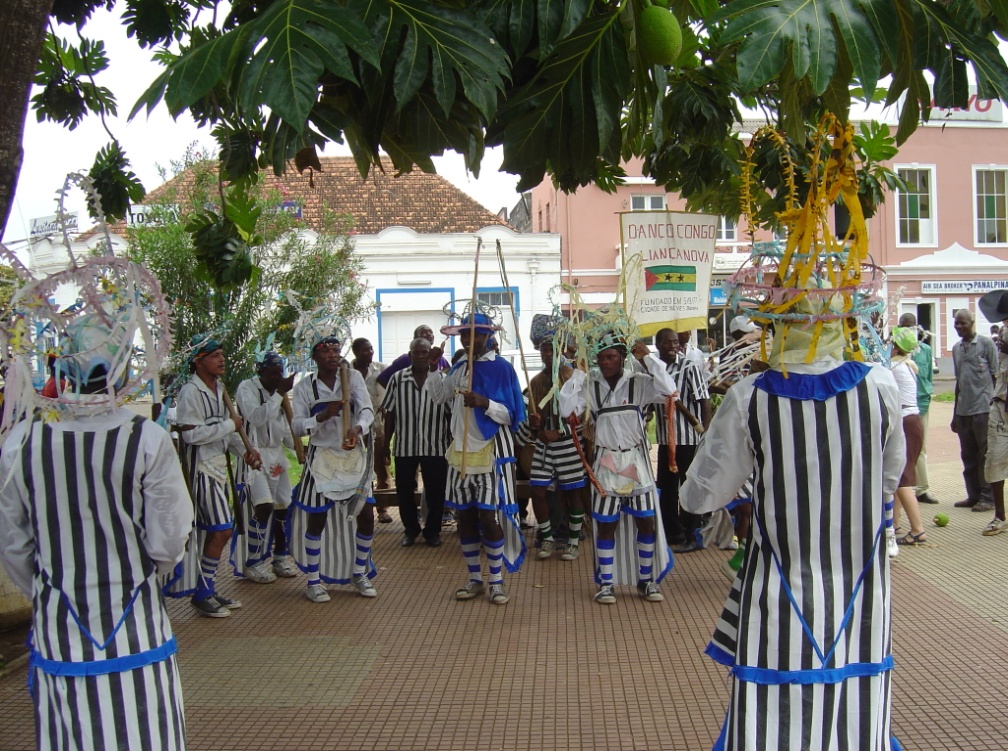 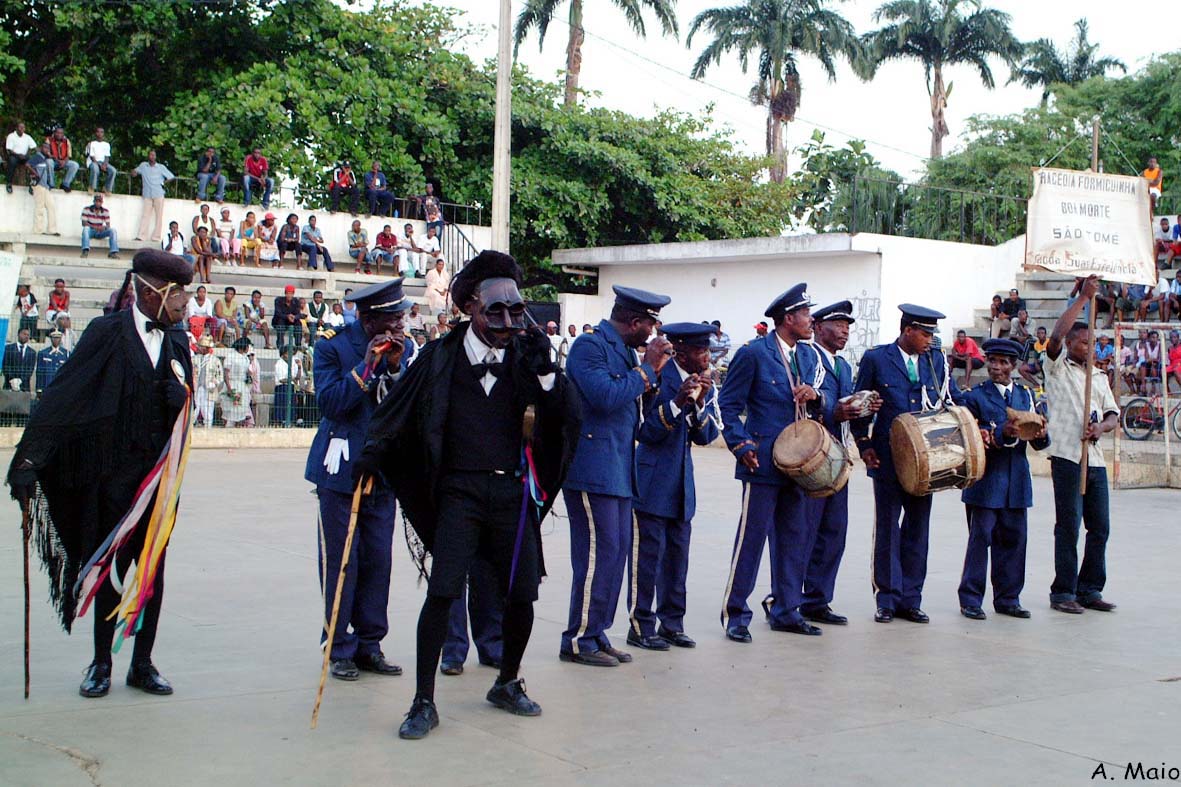 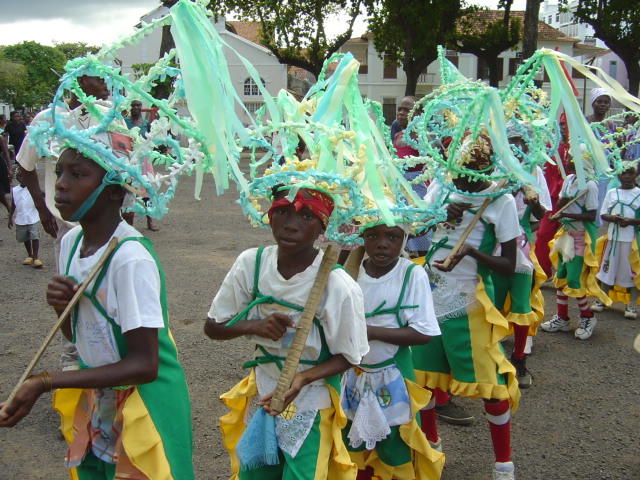 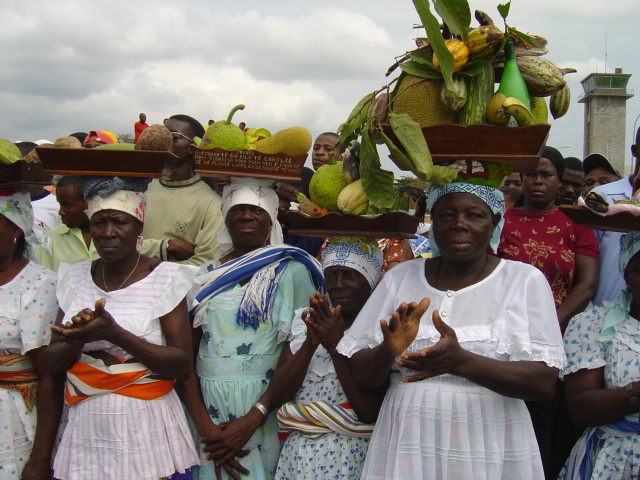 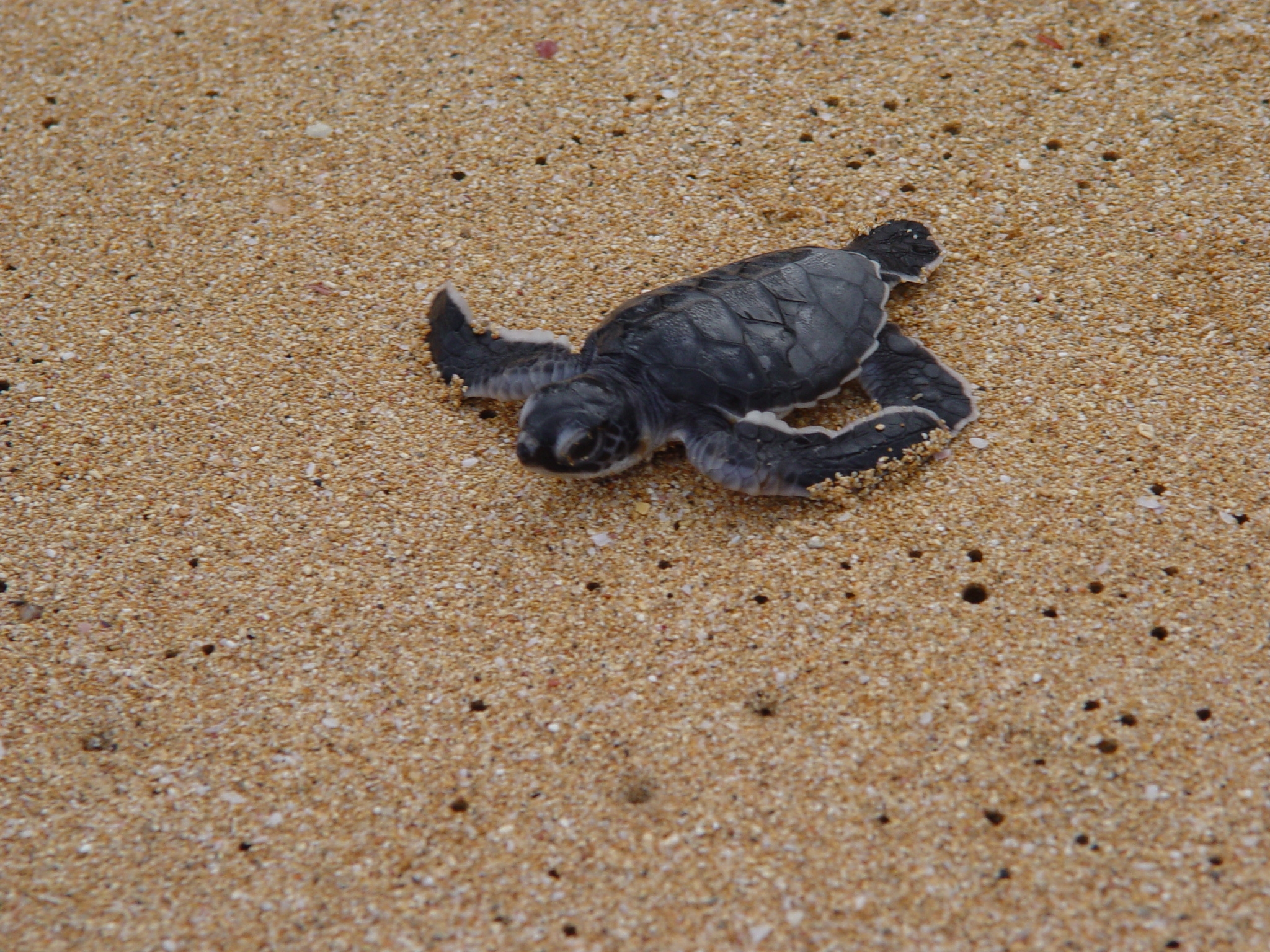 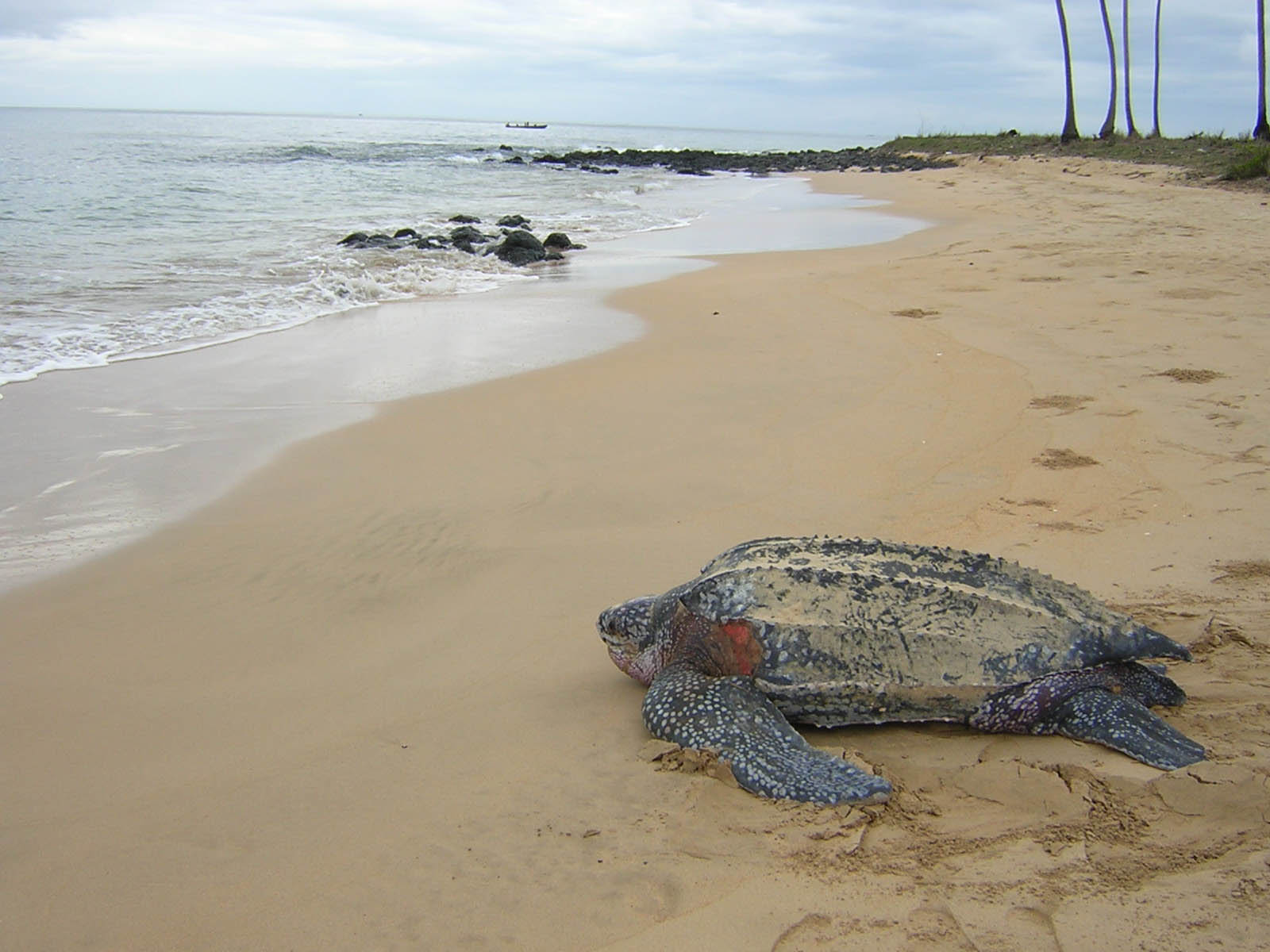 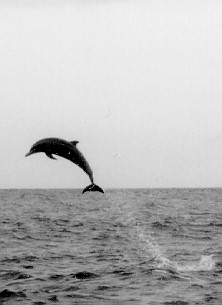 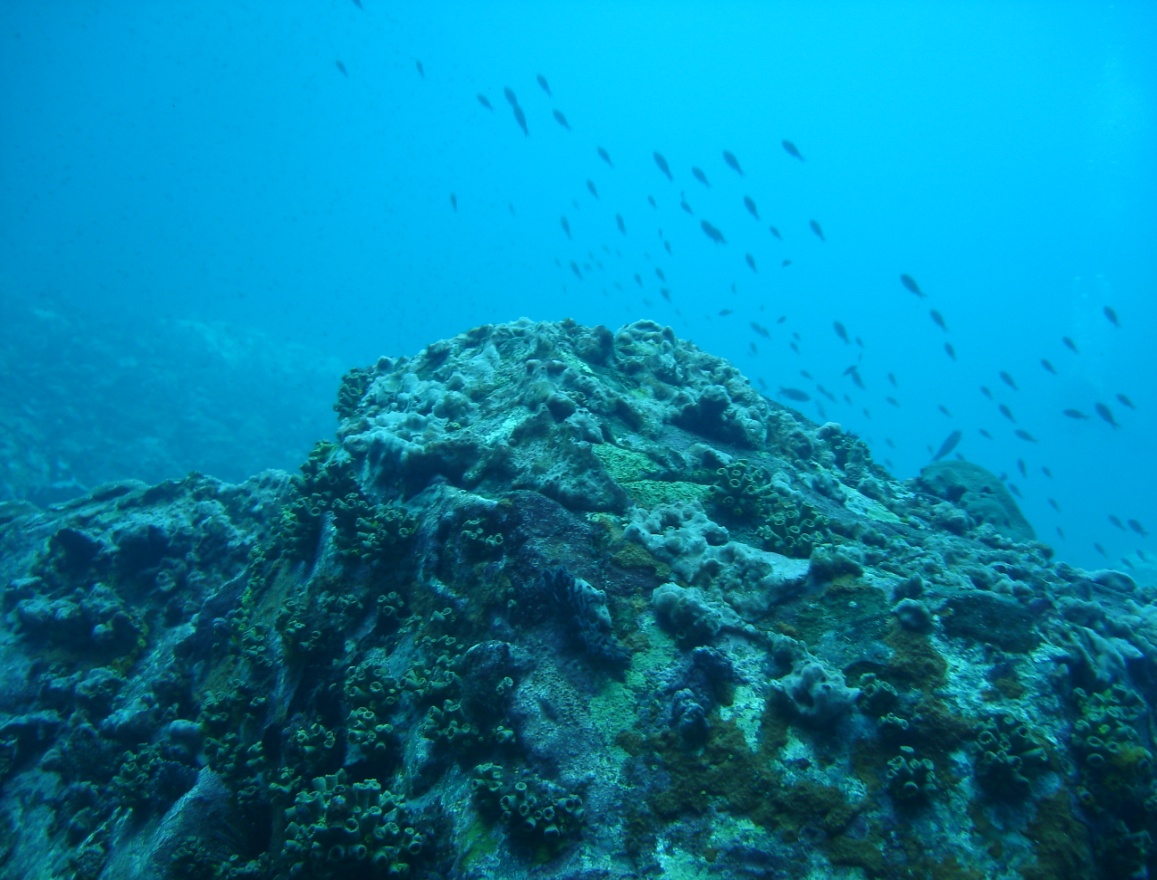 Ricos em fauna e flora
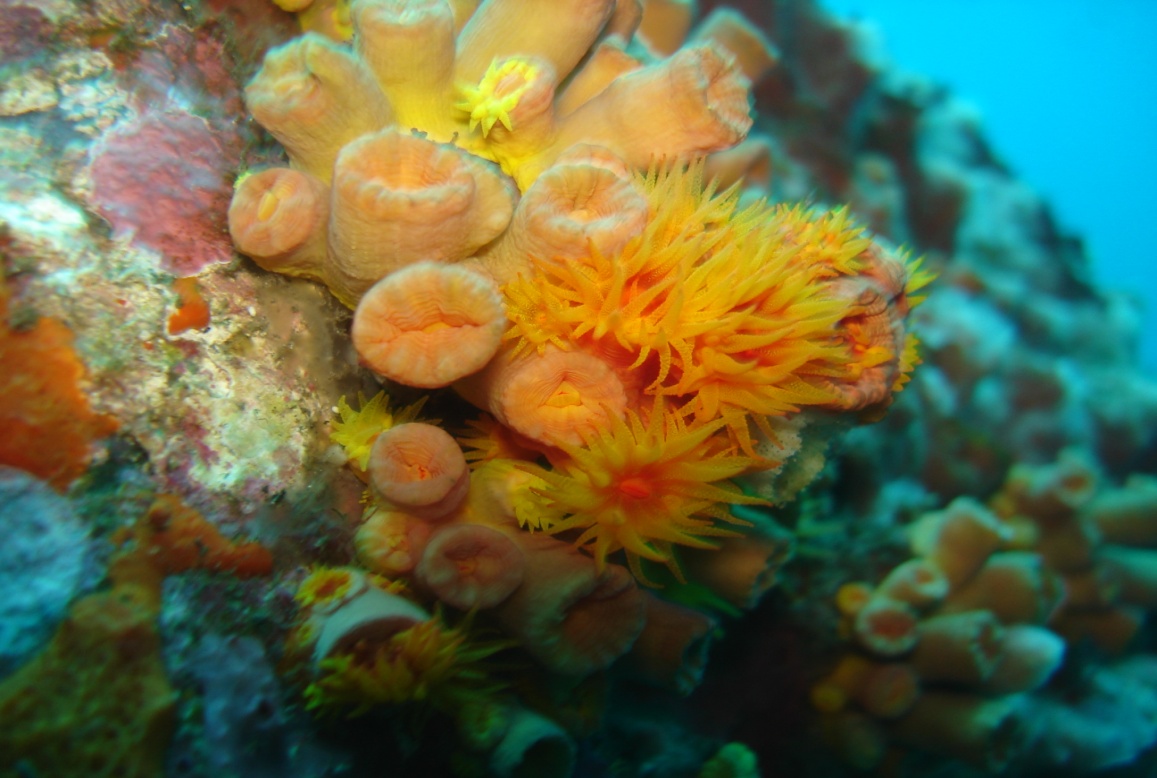 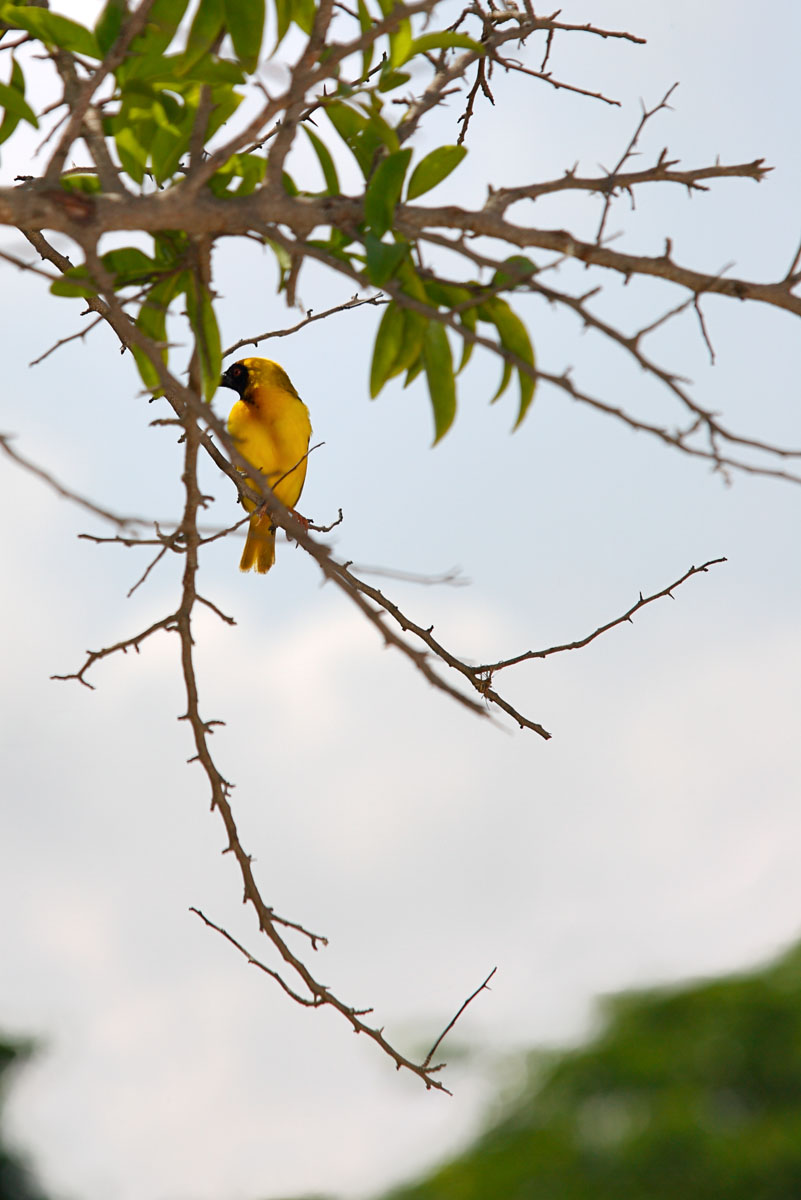 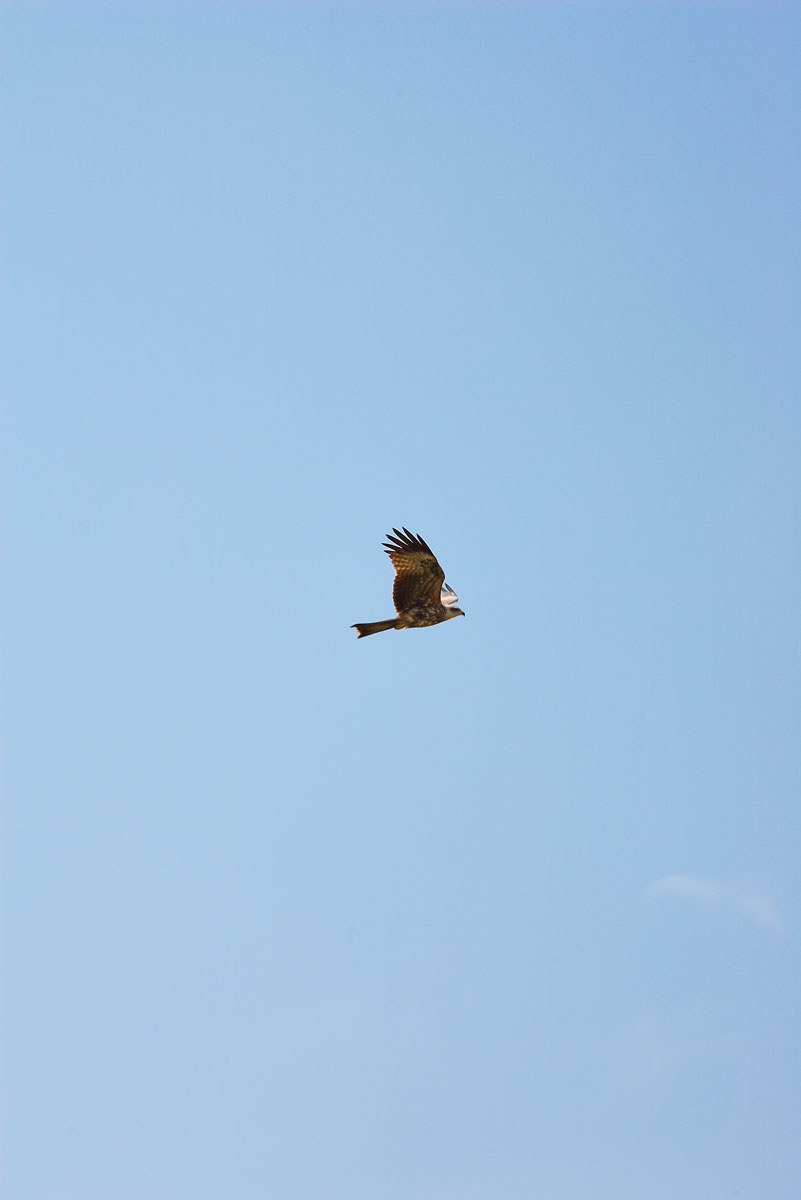 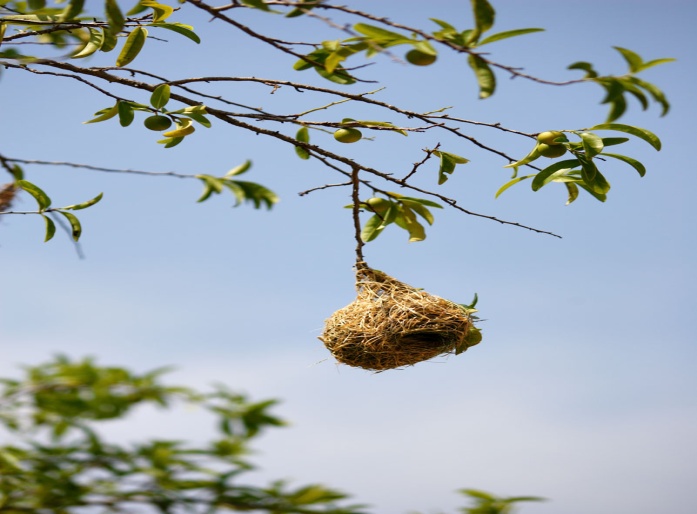 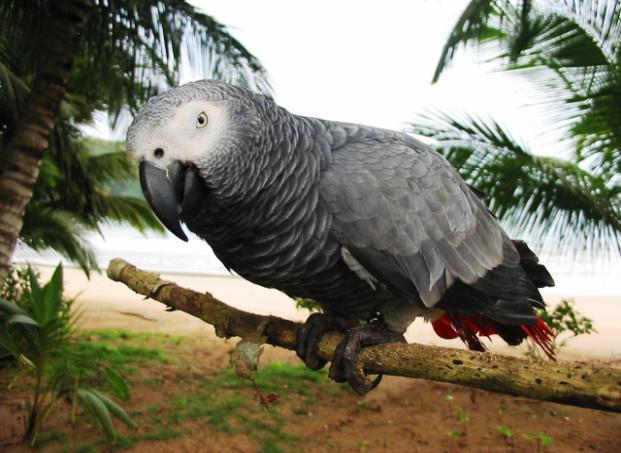 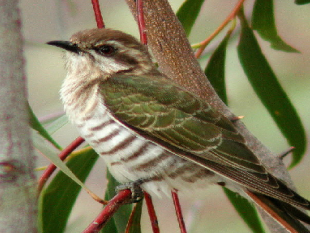 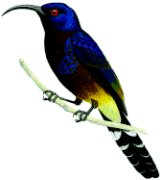 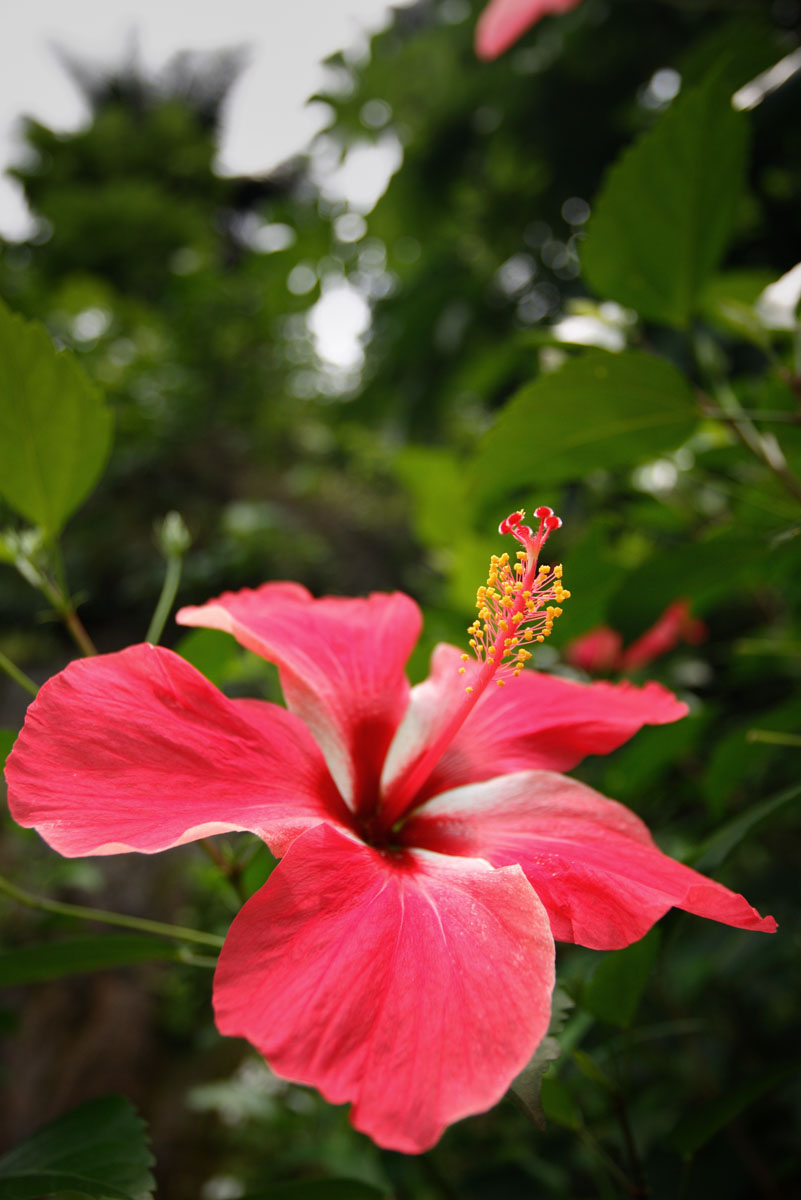 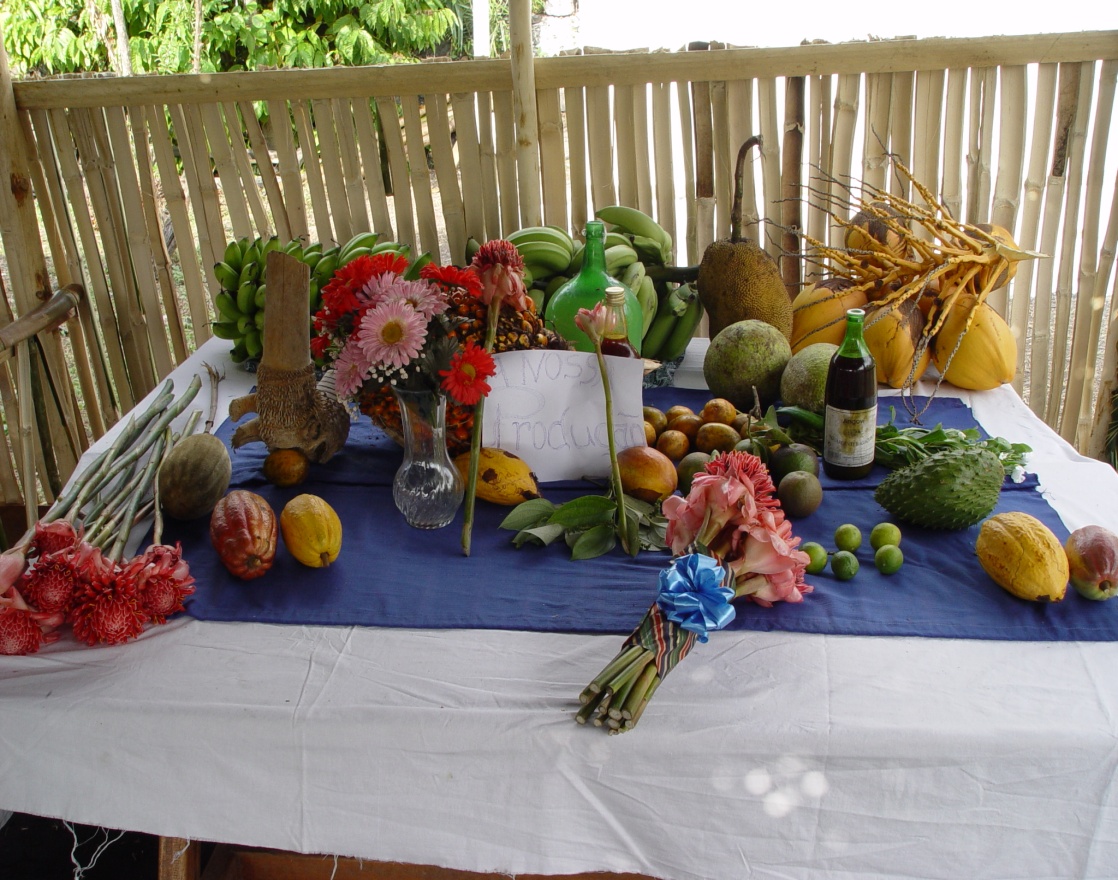 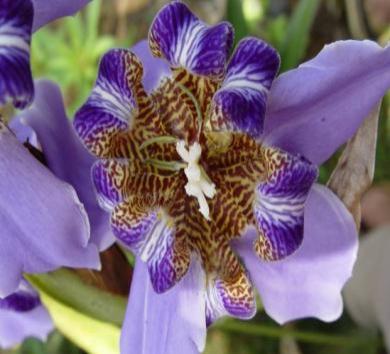 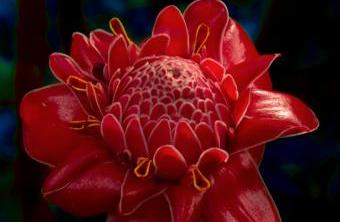 Afluência turística ainda é pouca, mantendo assim como um destino ideal para amantes curiosos
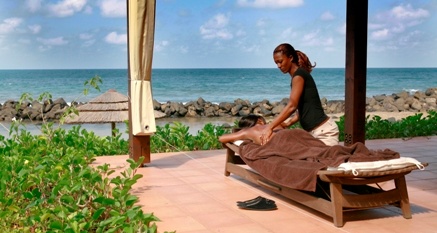 FIM
Obrigado